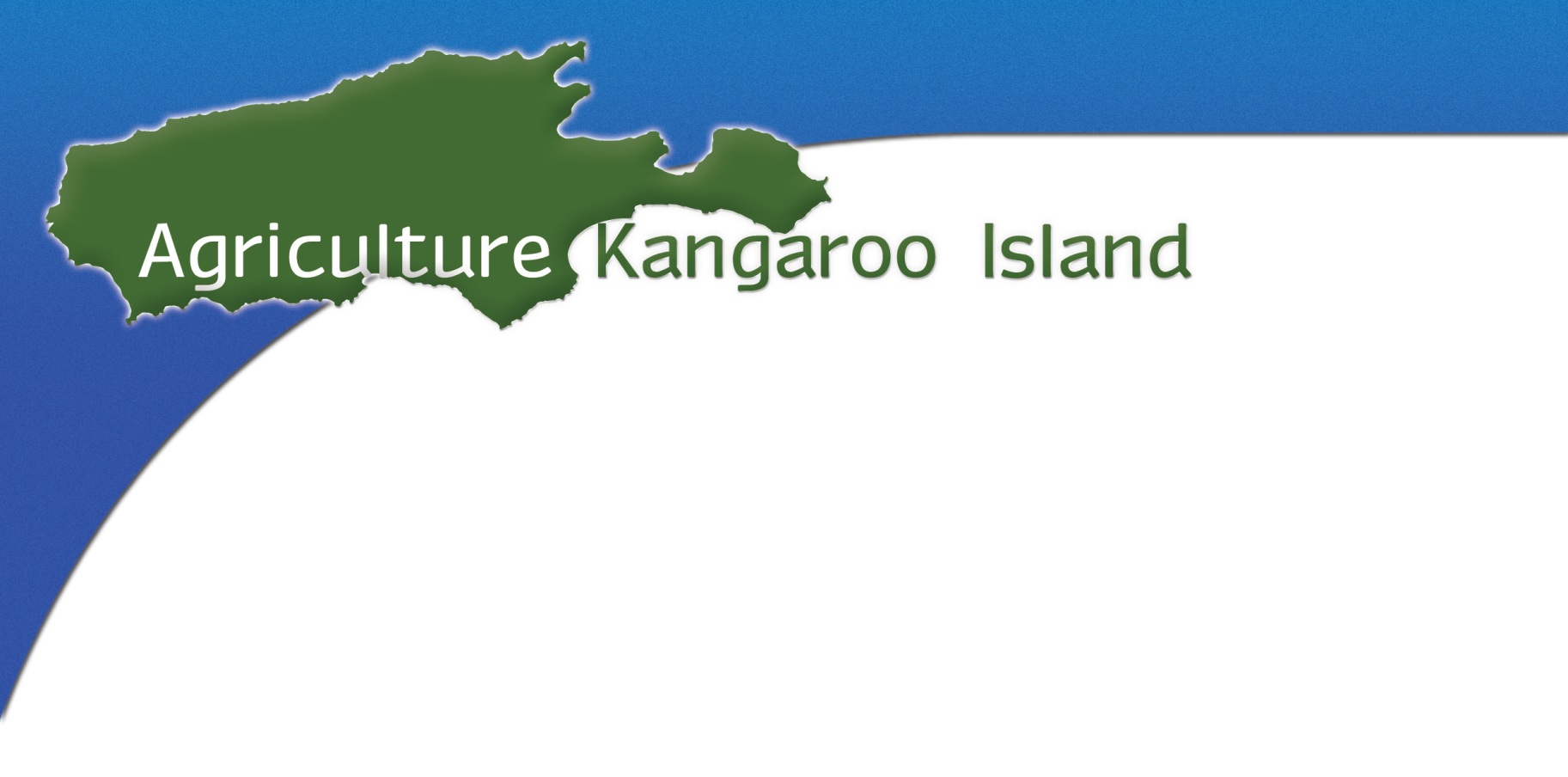 Volunteer Reliance
Judith McArthur 
Executive Officer - AgKI
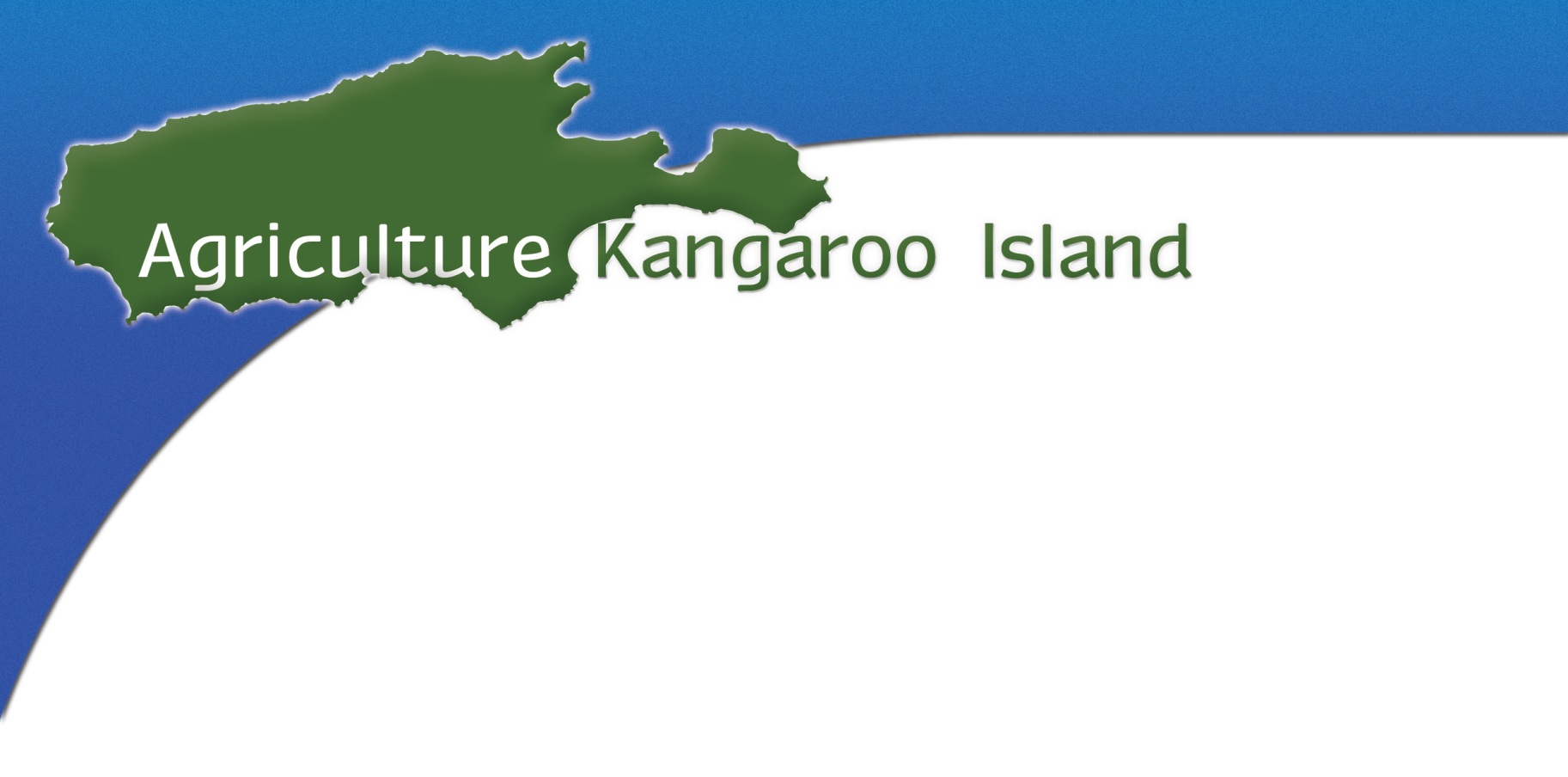 What is a Volunteer
The Oxford dictionary defines a volunteer as 

A person who works for an organisation without being paid


But does this simple definition need expanding?
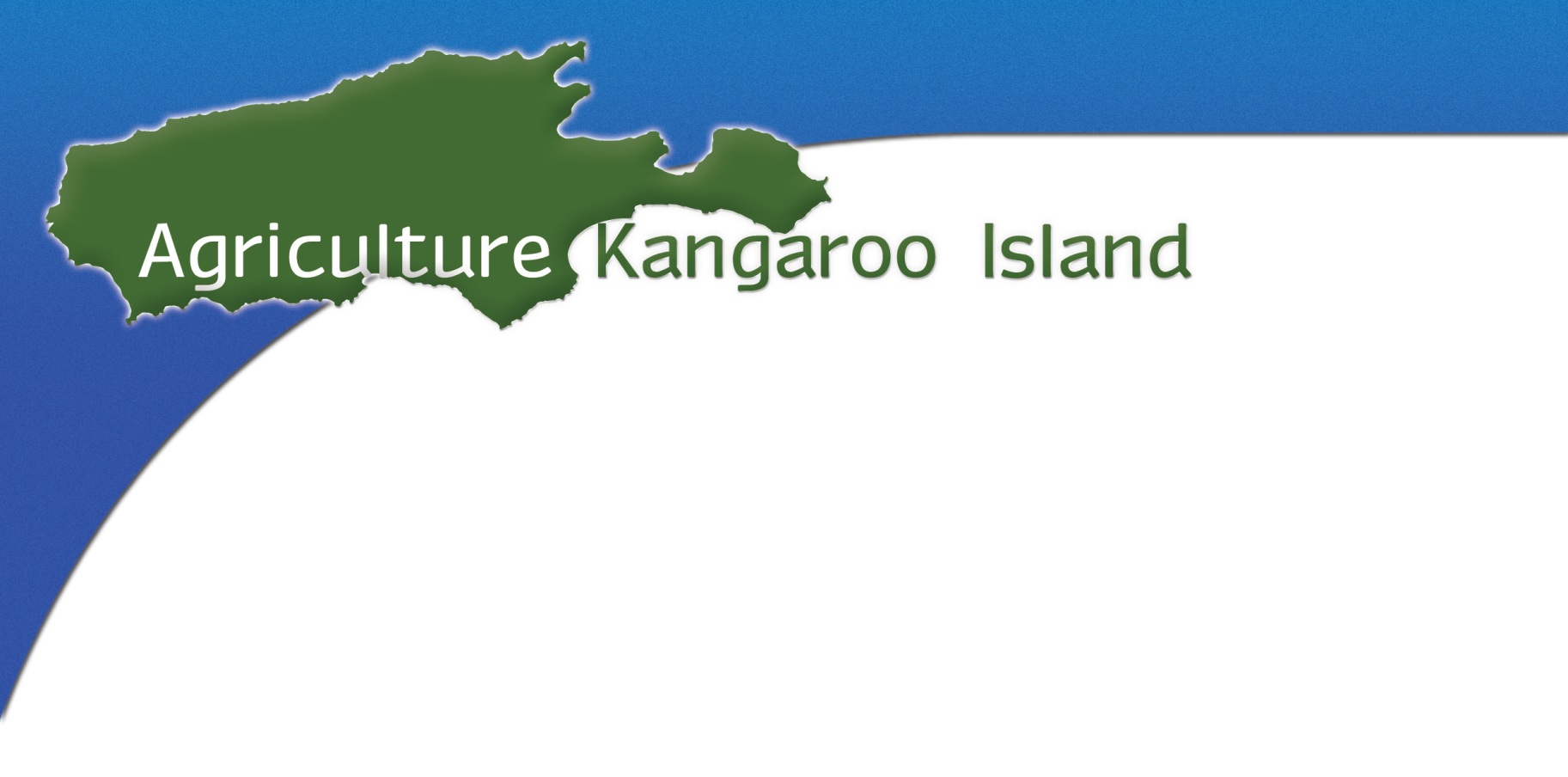 Consider the following two scenarios

Military ServiceThe military has a long tradition of using the word volunteer to mean voluntary, non-draft, un-coerced service, but military personnel are paid for their service   
Medical “volunteers” The medical field relies on voluntary participation in medical trials, where the consequences may be risky, but more often than not the ‘volunteers’ are paid for their services
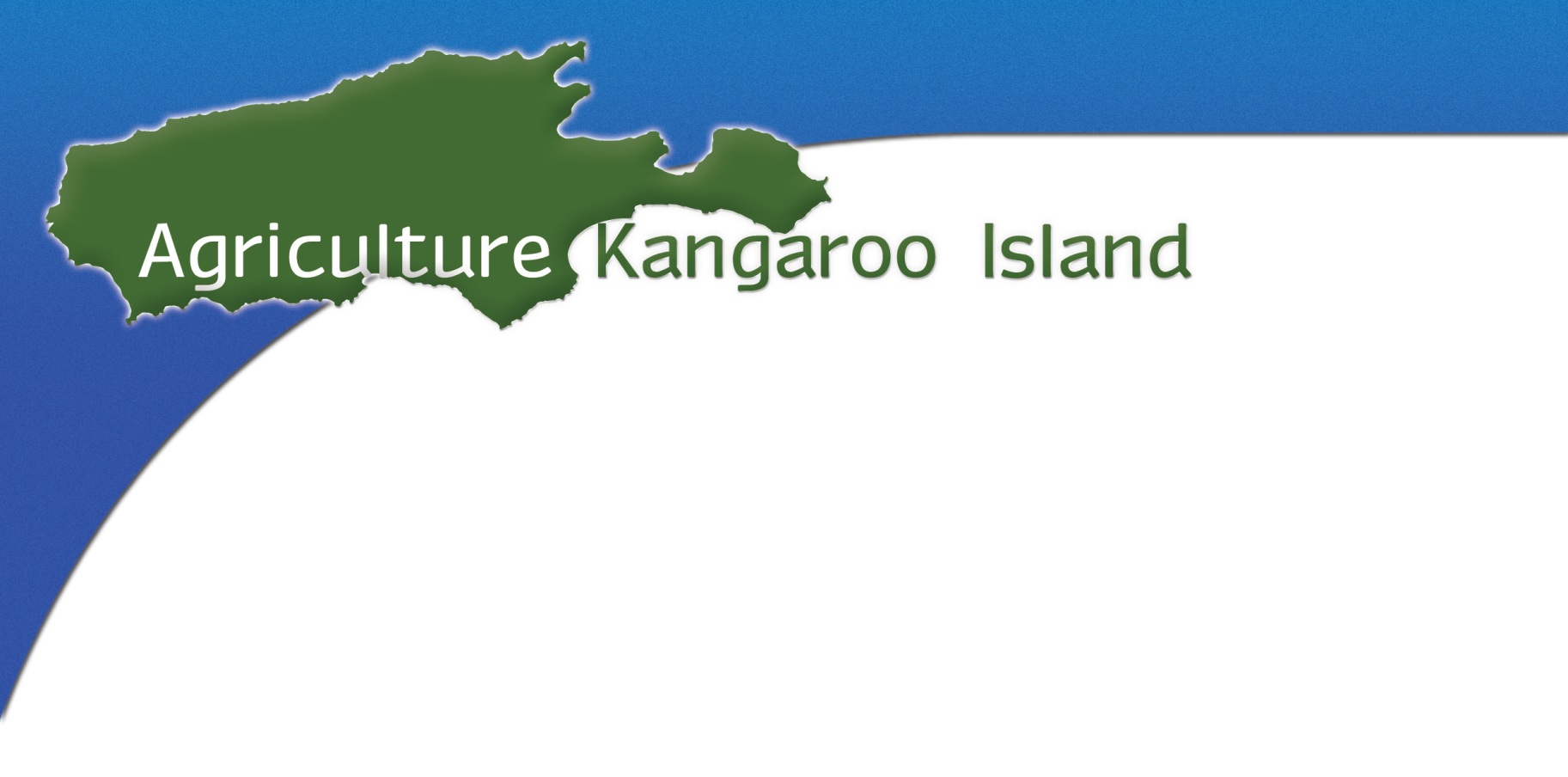 To choose to act in recognition of a need, with an attitude of social responsibility and without concern for monetary profit, going beyond one's basic obligations
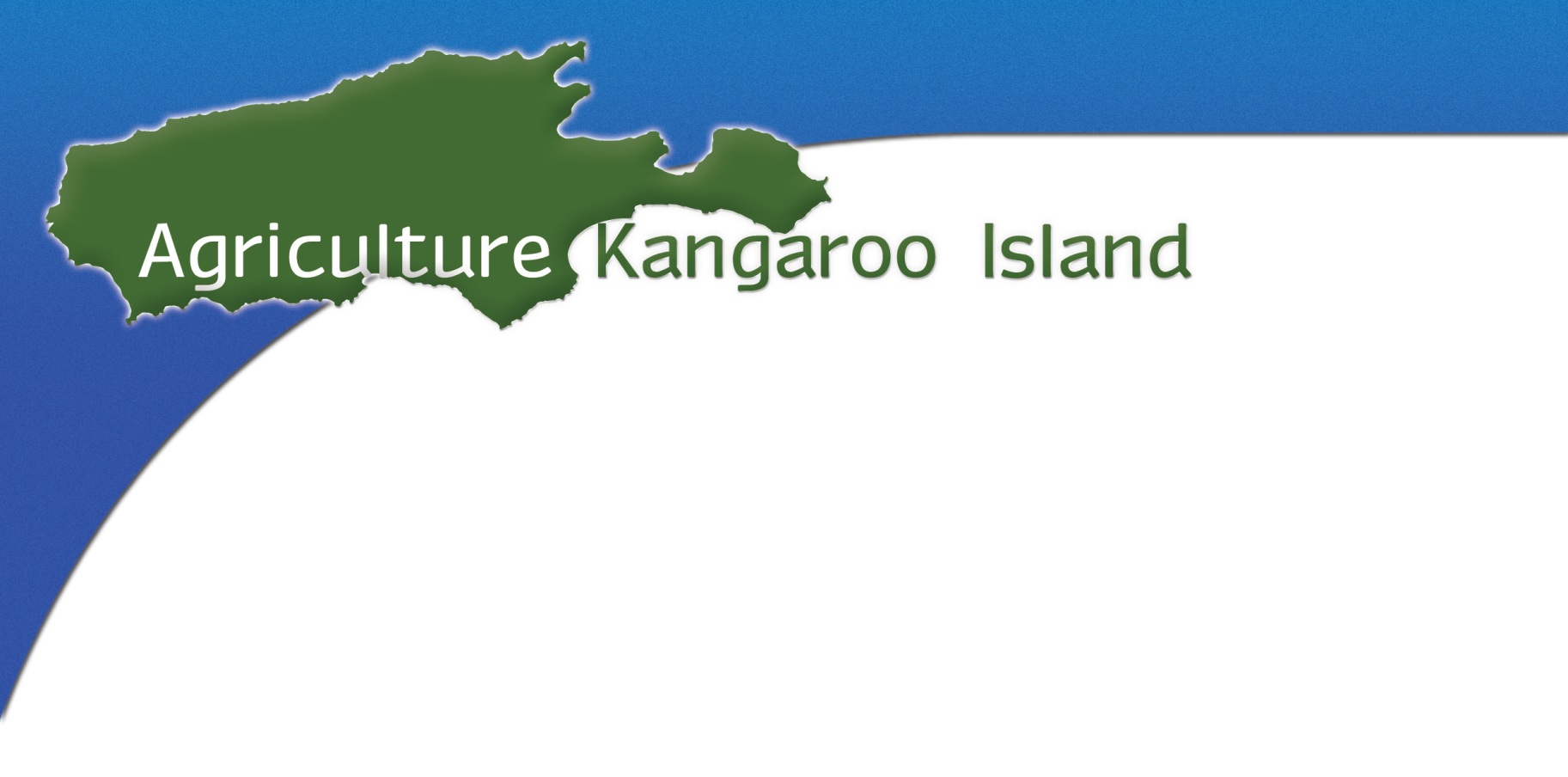 Why is there a reliance on volunteers
‘going beyond one’s basic obligations’

If we all undertook to meet our basic obligations as citizens surely we would live in a well functioning society? A study conducted in 2010 by a study group at a Michigan University indicated otherwise.
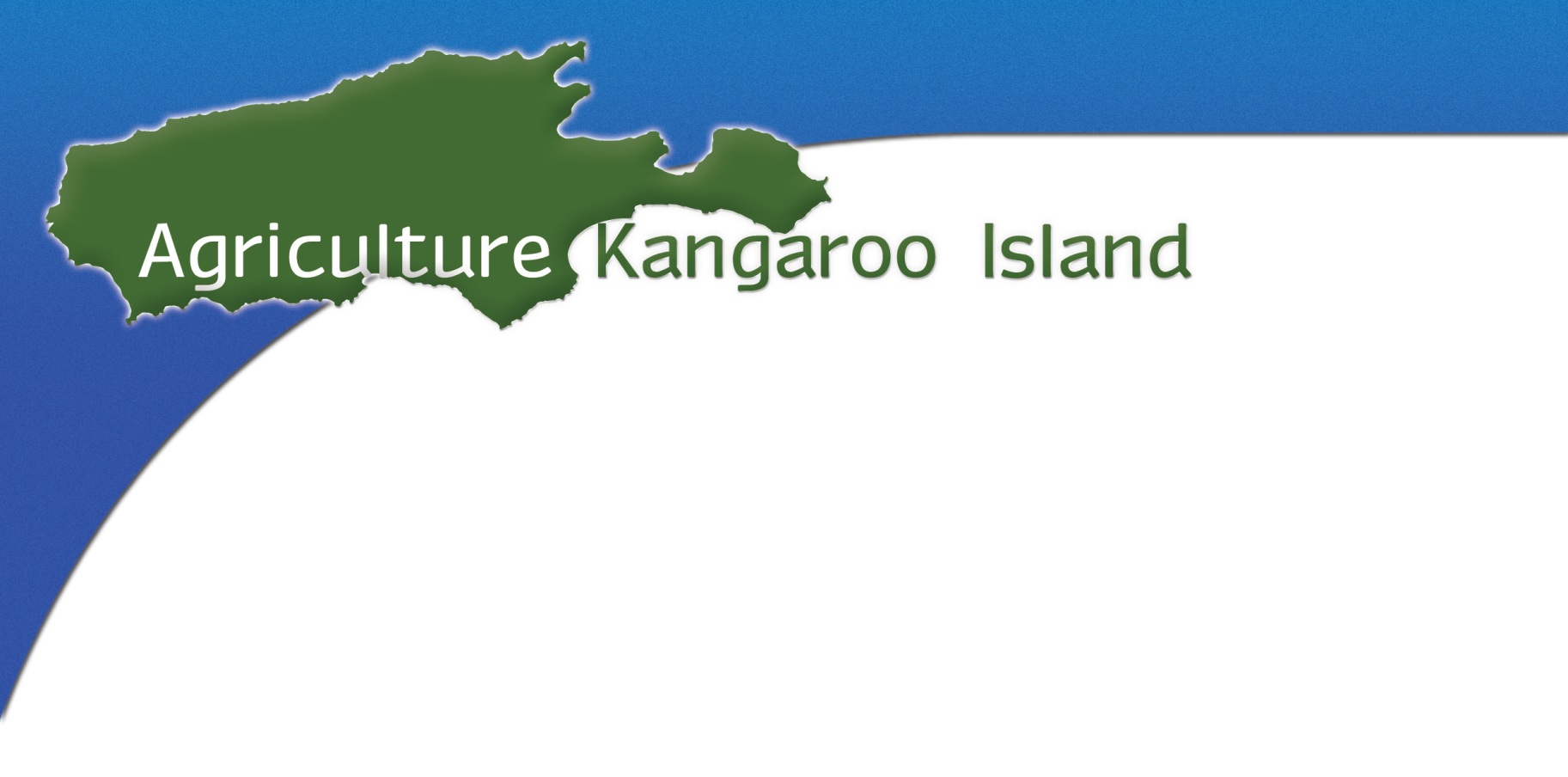 Why is there a reliance on volunteers
‘going beyond one’s basic obligations’

3 rural towns asking them what they felt were the most important jobs (both paid and unpaid) 
Over 75% of respondents said they needed access to food so a store was essential
Only 2% said they needed teachers. If you are of school age, have school aged children or plan to study you would most likely consider a teacher to be somewhat essential but if you don’t fit in to this category then it is unlikely to be what you would consider it a basic obligation.
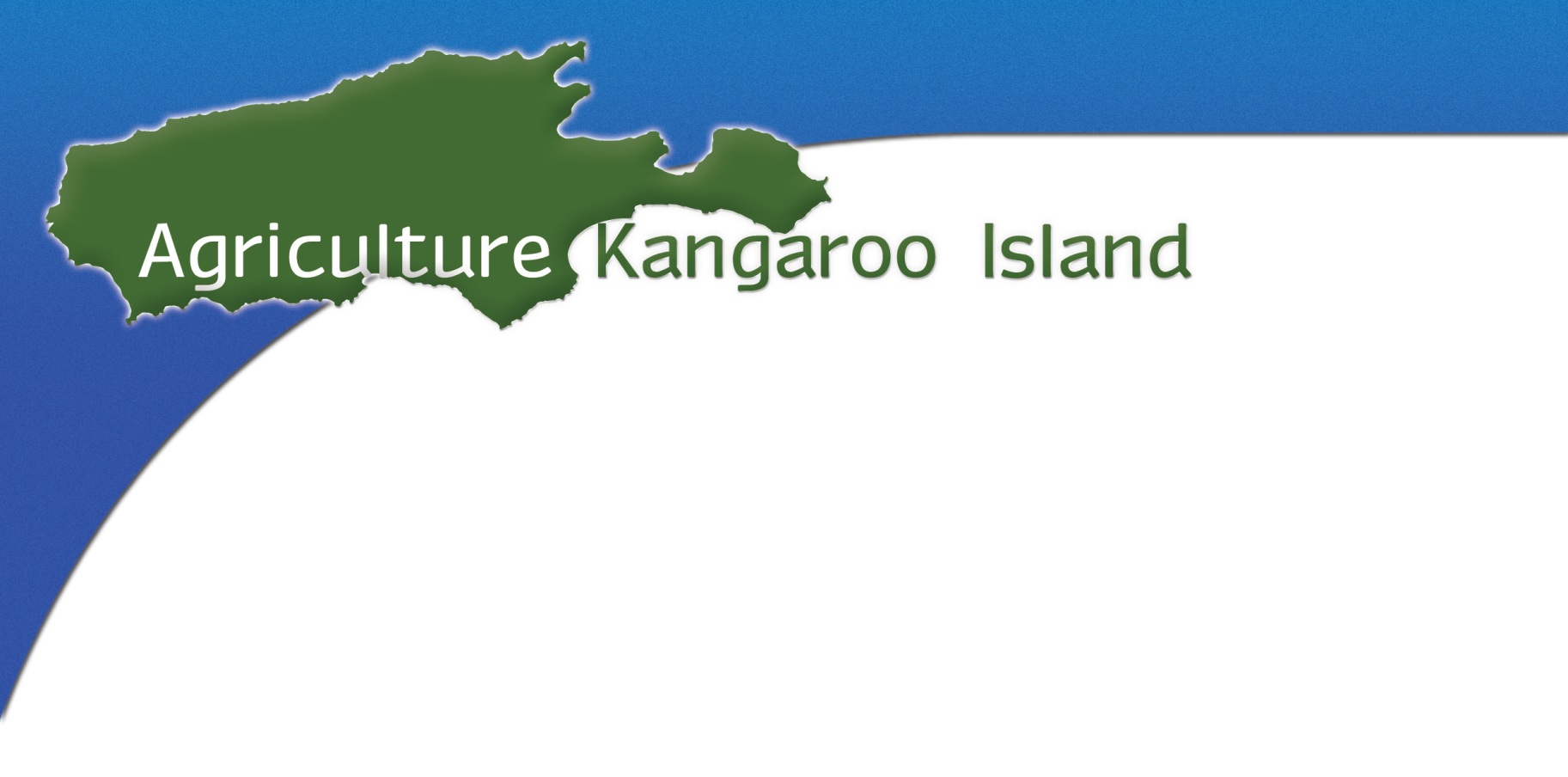 A well functioning society relies on volunteers from all backgrounds with a variety of skills to fill multiple roles because we all have different ‘basic obligations’. 

Volunteers can help to fill this gap by extending themselves in to roles that they don’t benefit from personally but feel they have a social responsibility to assist in

Example: CFS member who lives in town with no immediate fire threat but still volunteers his time and skills.
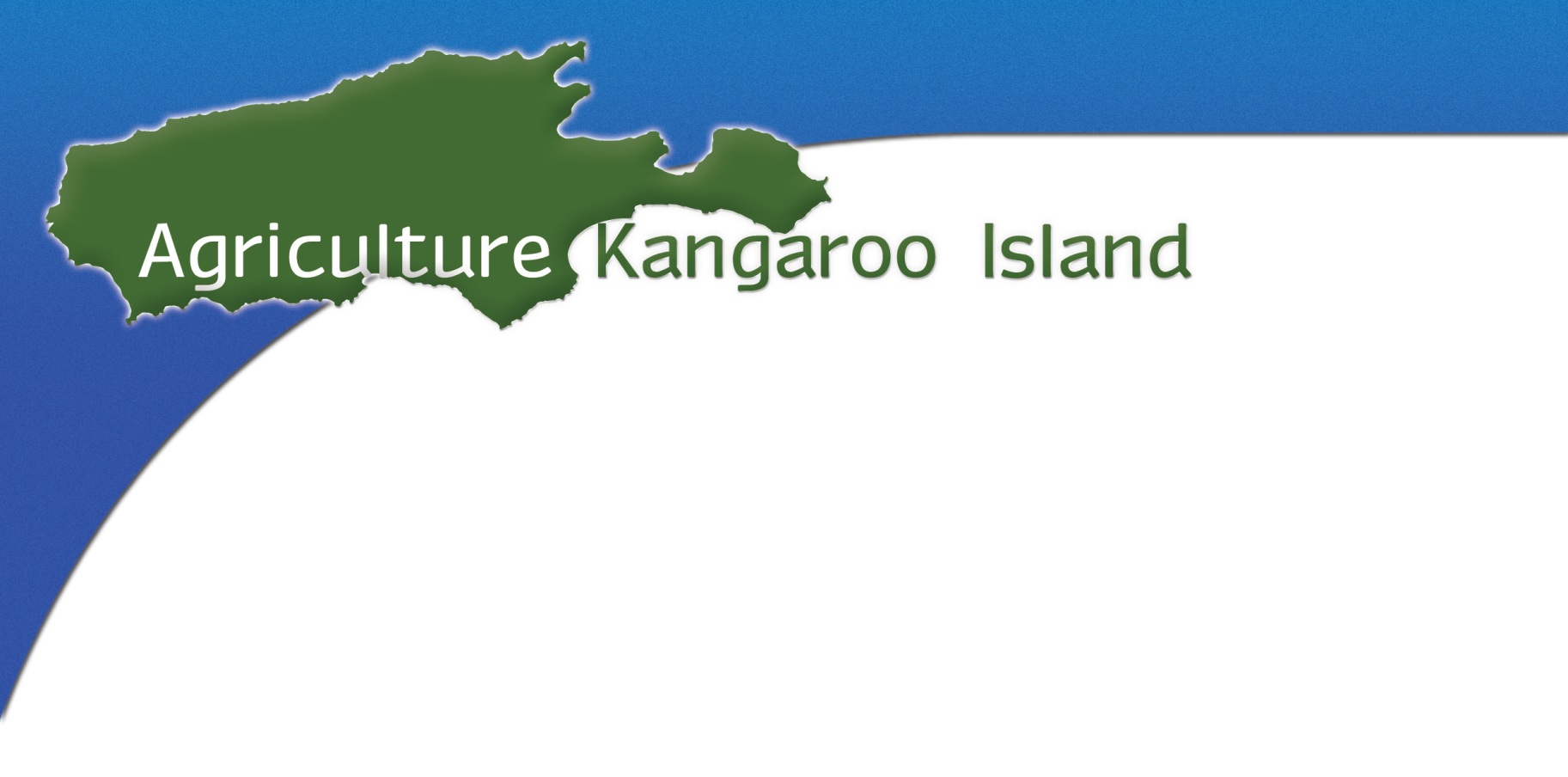 Importance of Volunteers
There is an increasing trend across Australia (and globally) to seek the assistance of volunteers to provide services which have traditionally been the responsibility of government departments or profitable business.
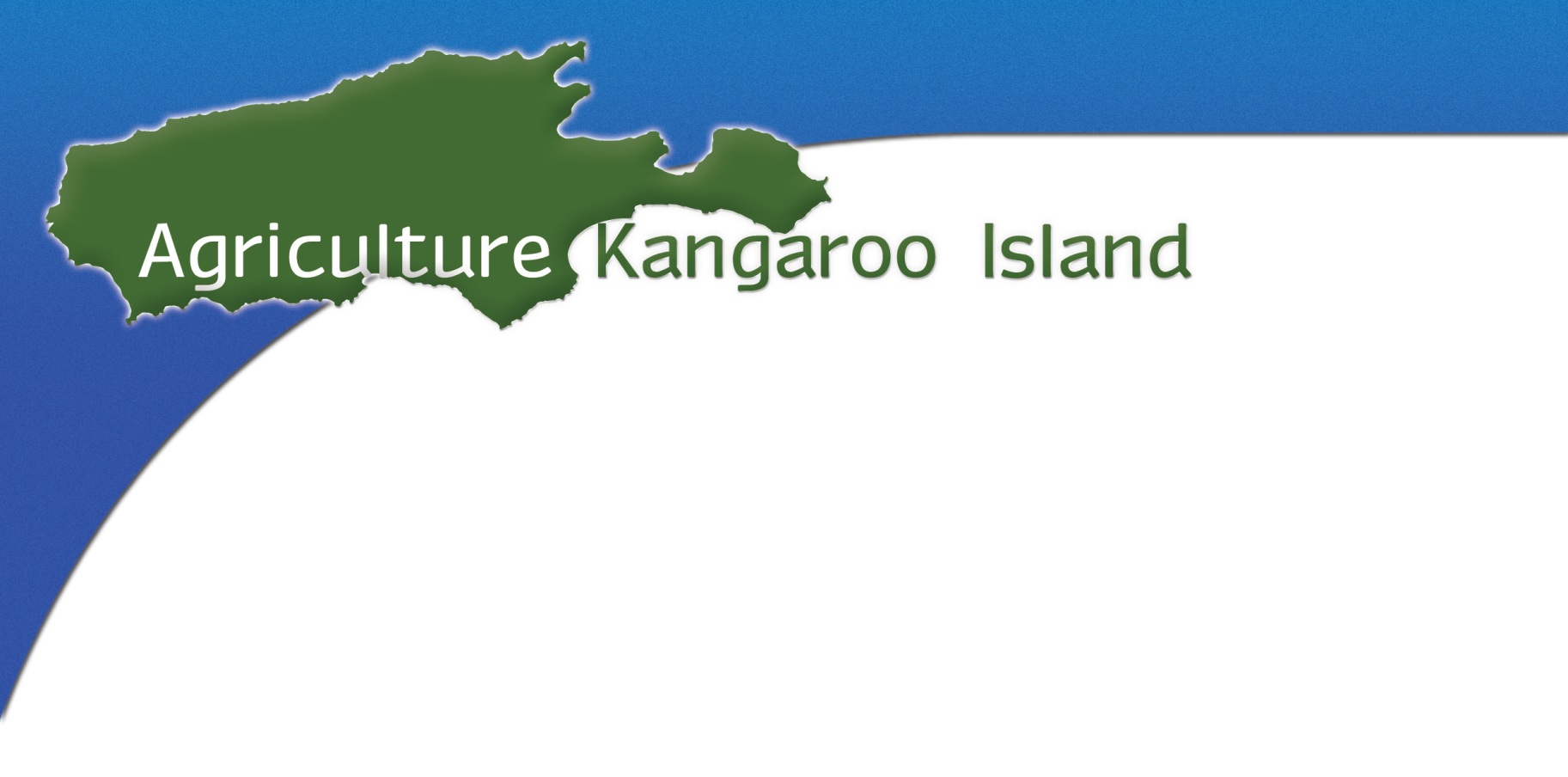 In 2005:
6 million active volunteers over the age of 18
41% of the adult population 
approximately 836 million volunteer hours
$42 billion of economic activity annually
direct value of volunteer work was $8.9 billion
combined social, cultural and economic value which was estimated at $4.9 billion for Tasmania alone in a study conducted by Volunteering Tasmania and the Institute of Project Management.
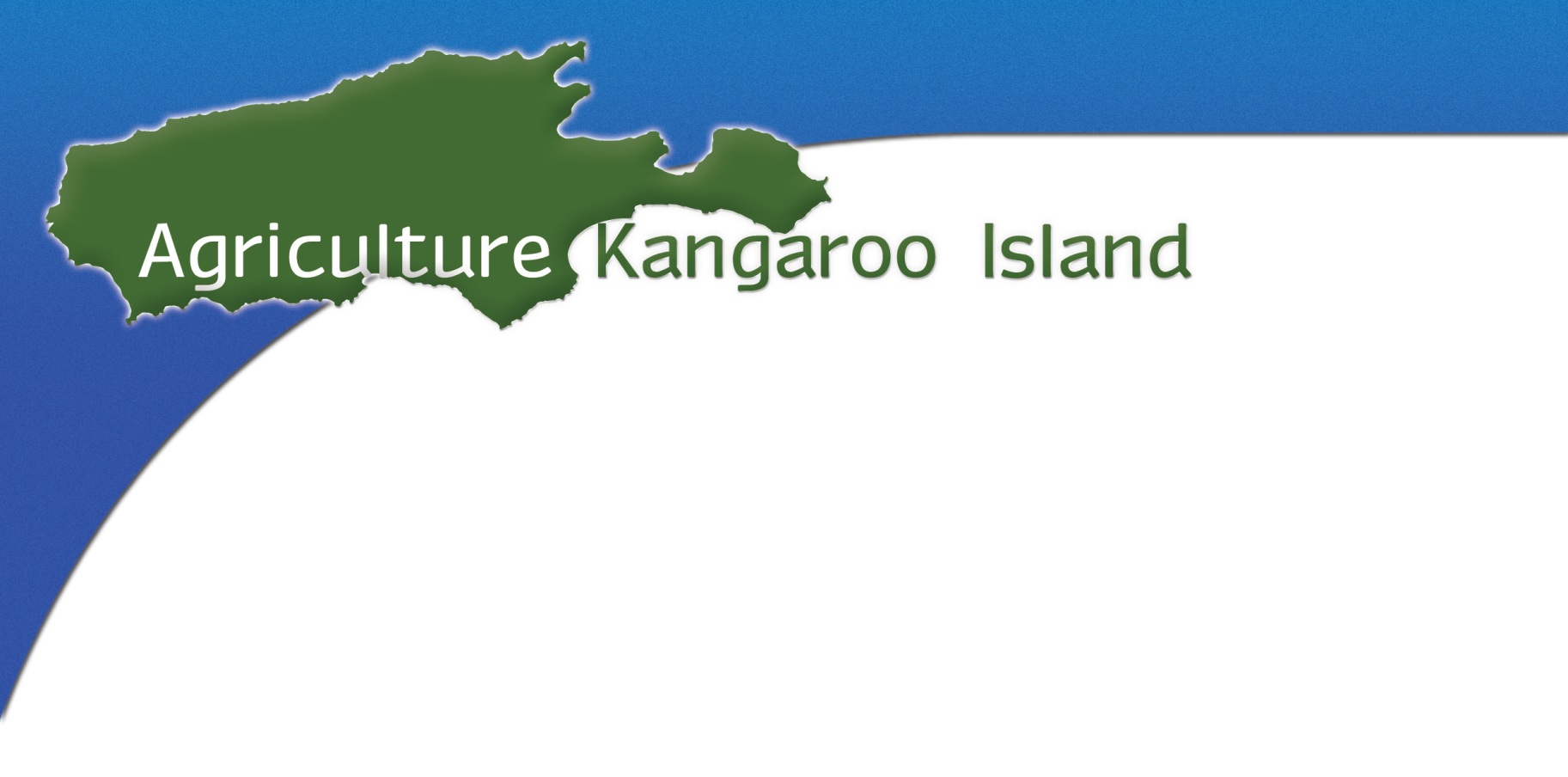 Keeping volunteers to ensure sustainable industry
‘To choose to act in recognition of a need, with an attitude of social responsibility and without concern for monetary profit, going beyond one's basic obligations’
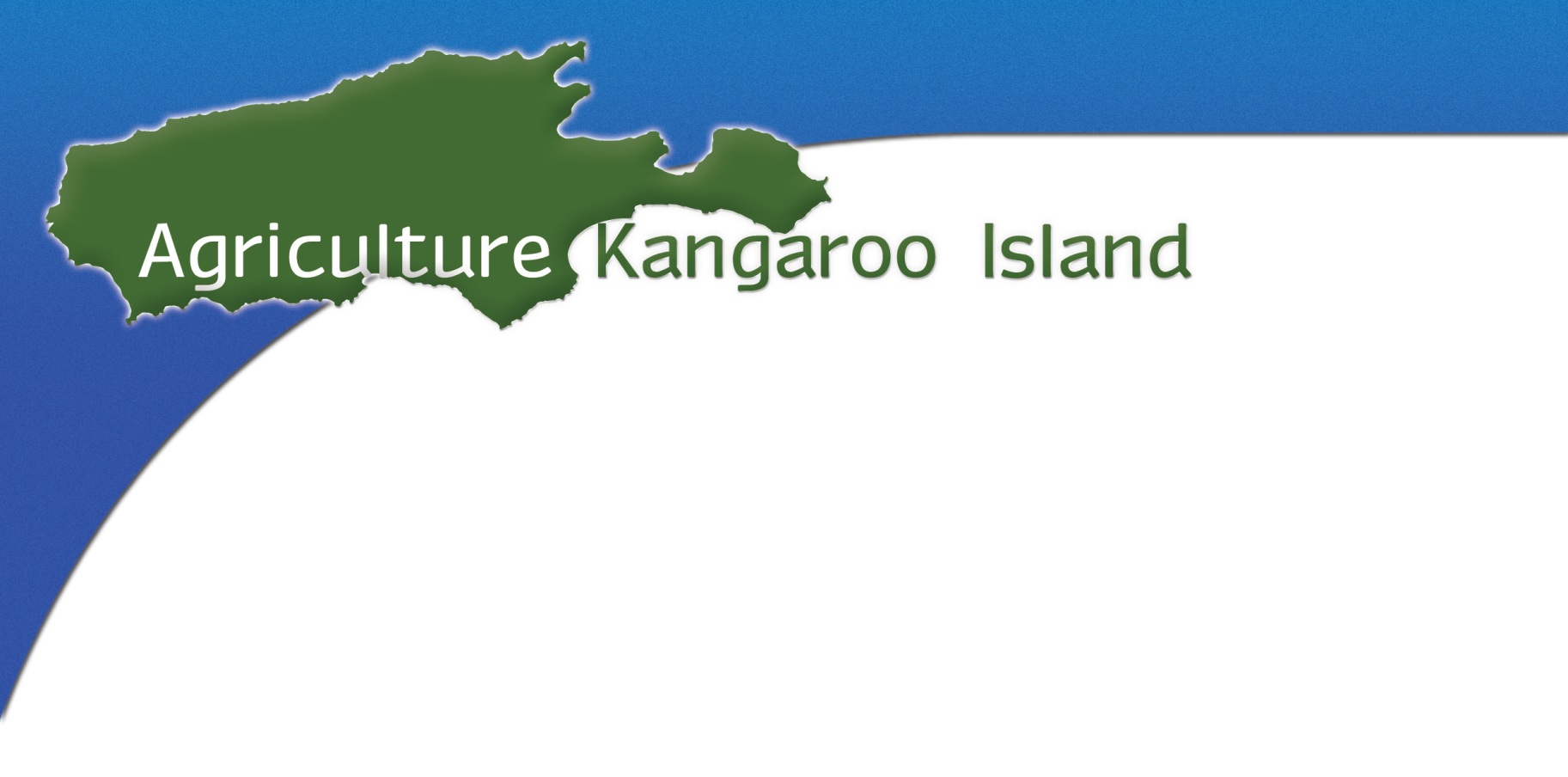 Now look at ‘without concern for monetary profit’

It doesn’t mean that volunteers won’t receive financial benefit but that it is not their main driver. 

Why look at this component?
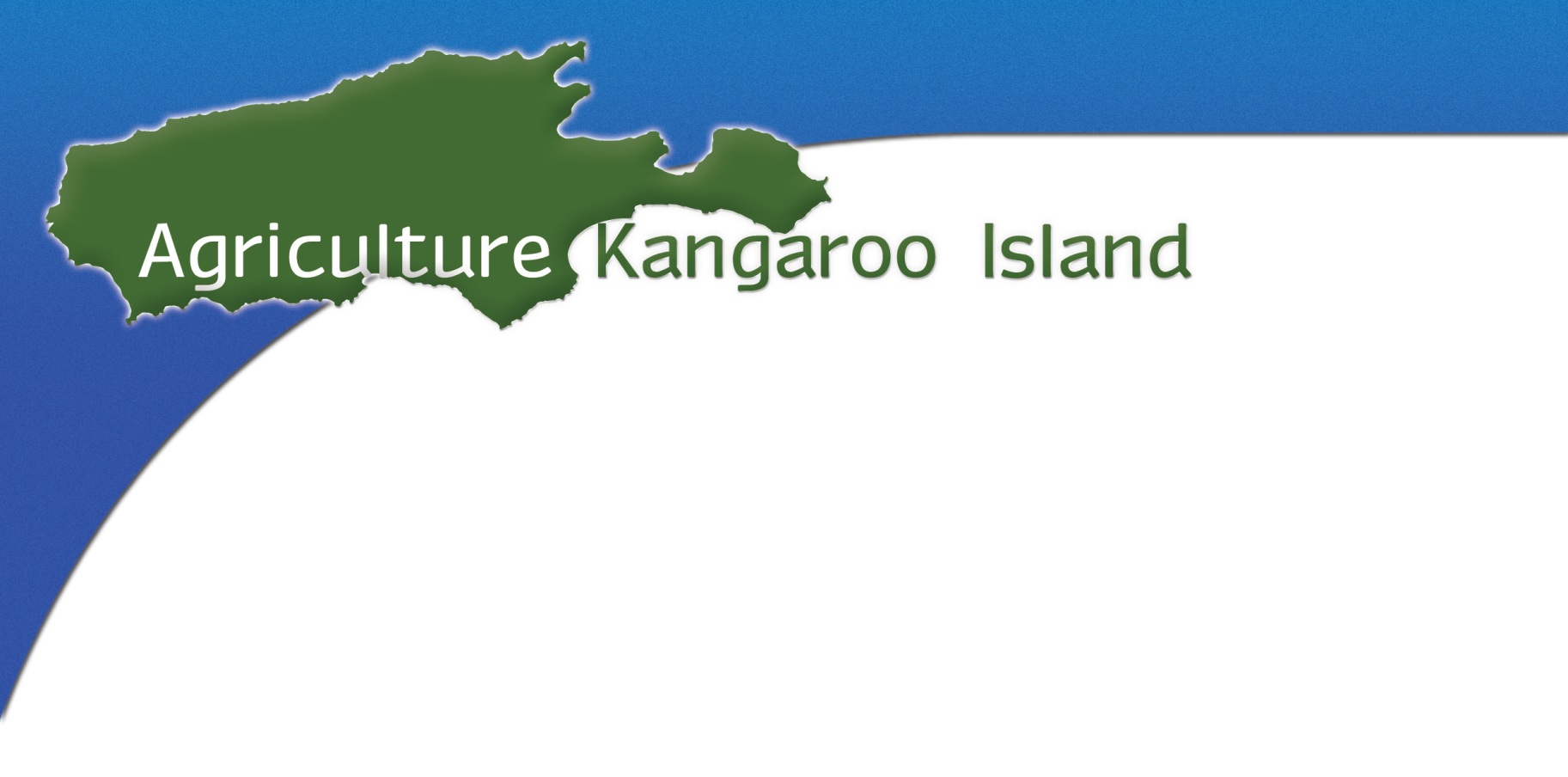 To be able to recruit and retain motivated, highly skilled and suitable volunteers it is necessary to provide sound leadership

 A key component of leadership is the ability to motivate and inspire staff or volunteers

If volunteers are ‘without concern for monetary profit’ then what is their concern?
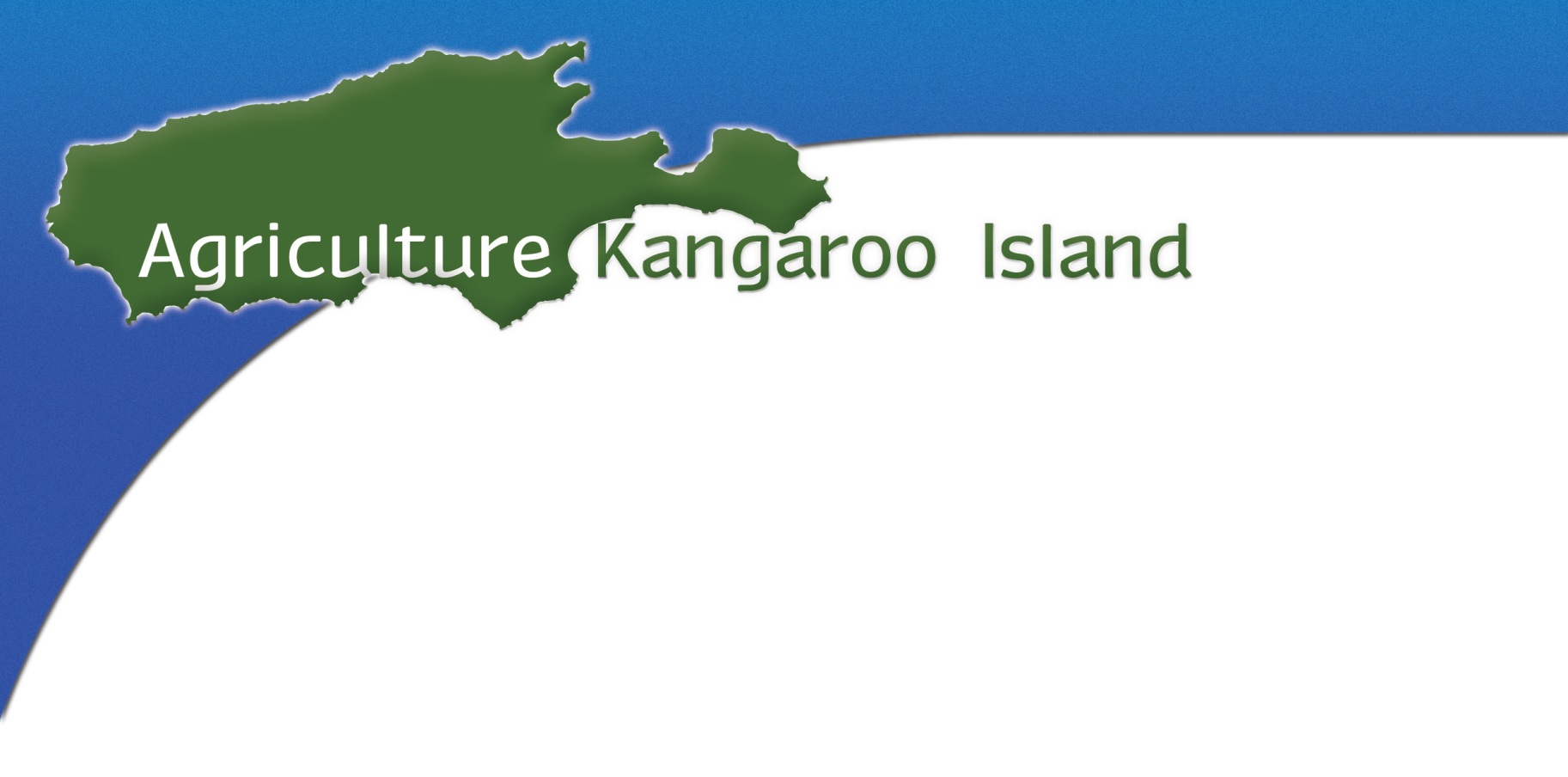 Highest Level: Belief drive
Basic Level: Self-serving drive
Volunteer
Secondary Level: Relational drive
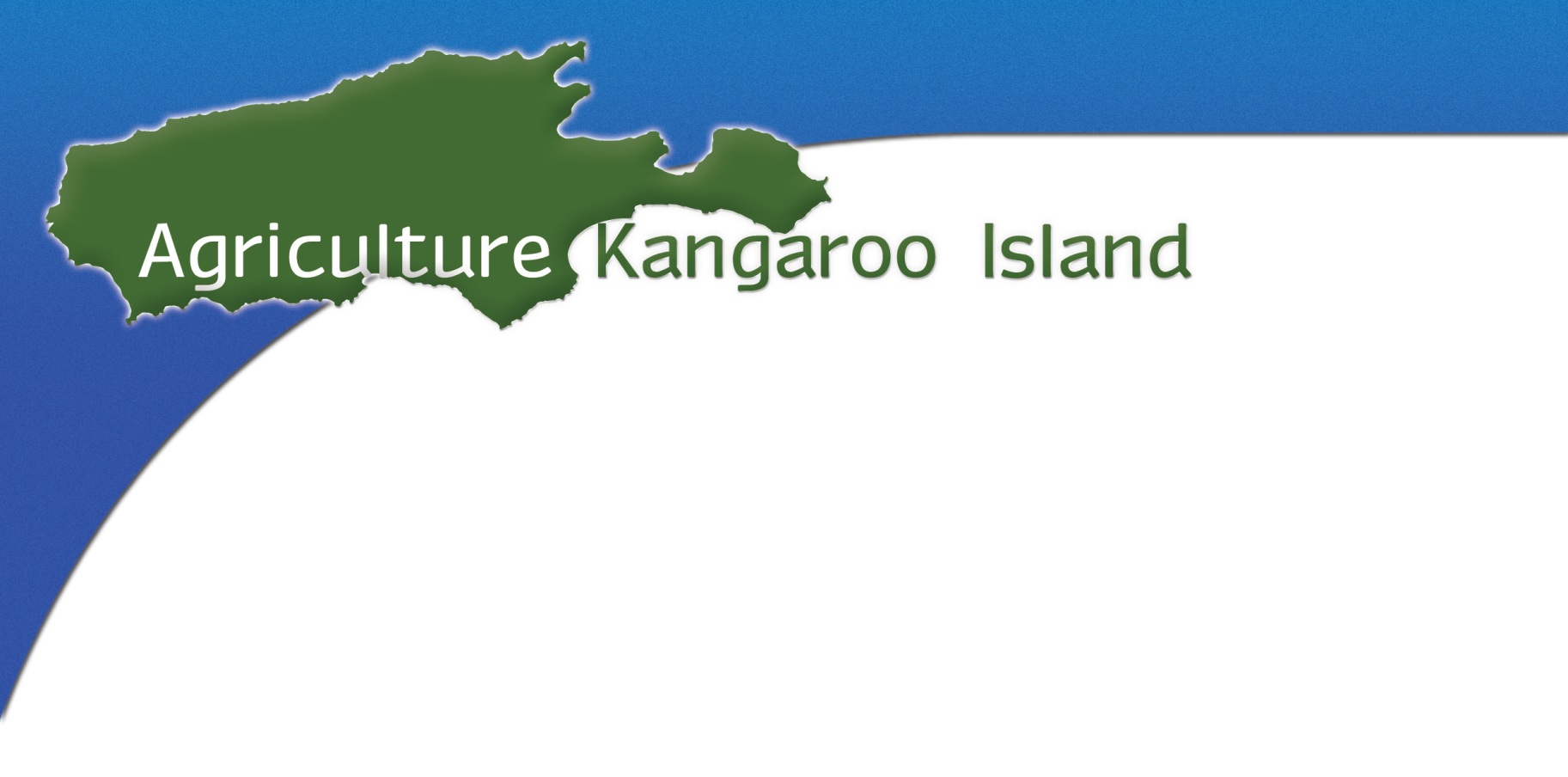 Basic Level: Self Serving Drive
Meets their needs
For  business, for friendship, for belonging etc. 
Networking is an incredible opportunity and benefit of volunteering
Win/win for businesses as a volunteer who is trying to network will work hard and try their best to impress those around them
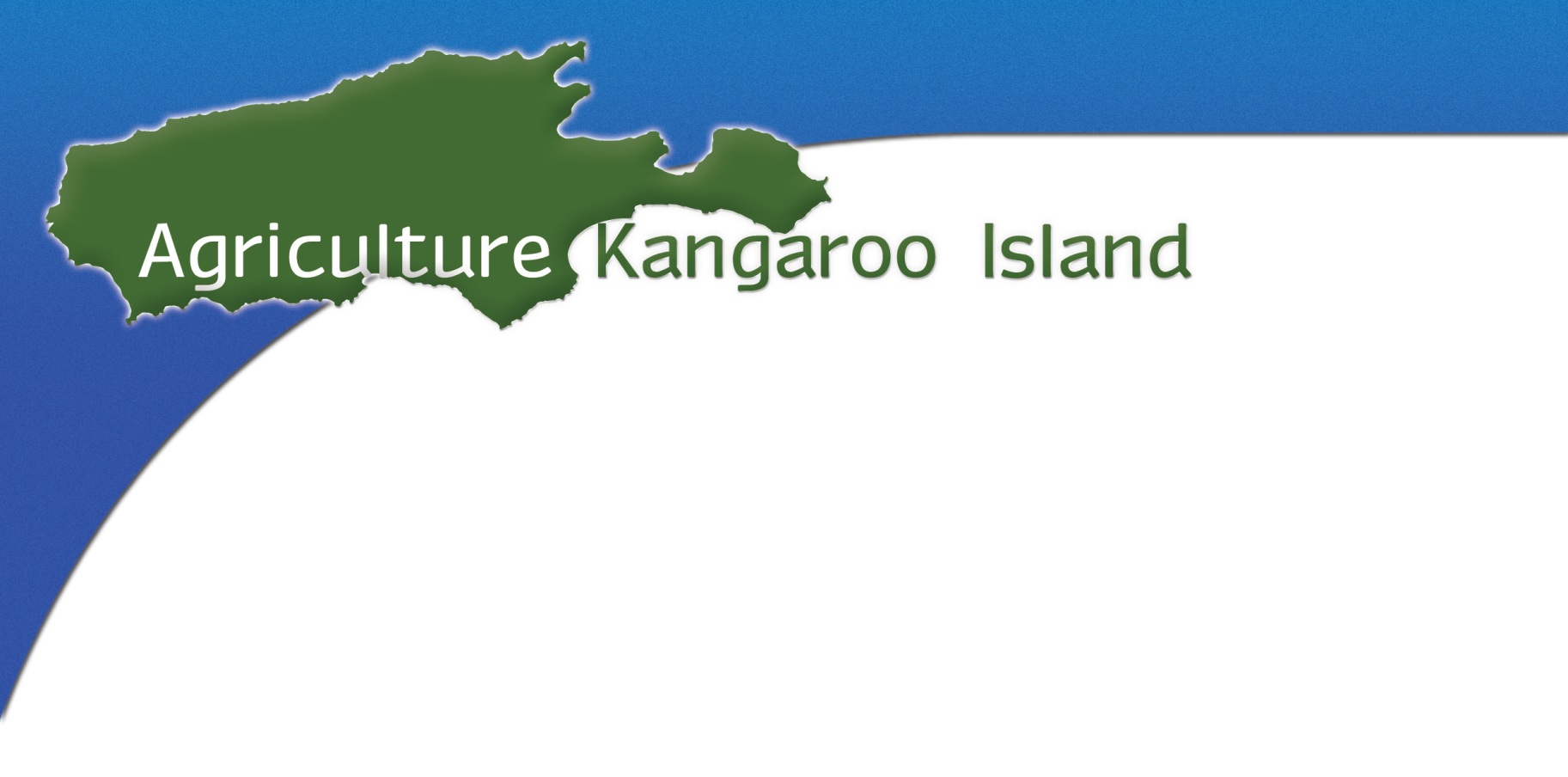 Secondary Level: Relational Drive
When a friend personally asks someone to volunteer, it is often hard to say, "No." 

If the friend is excited about a certain cause, he or she is the best person to do recruiting.
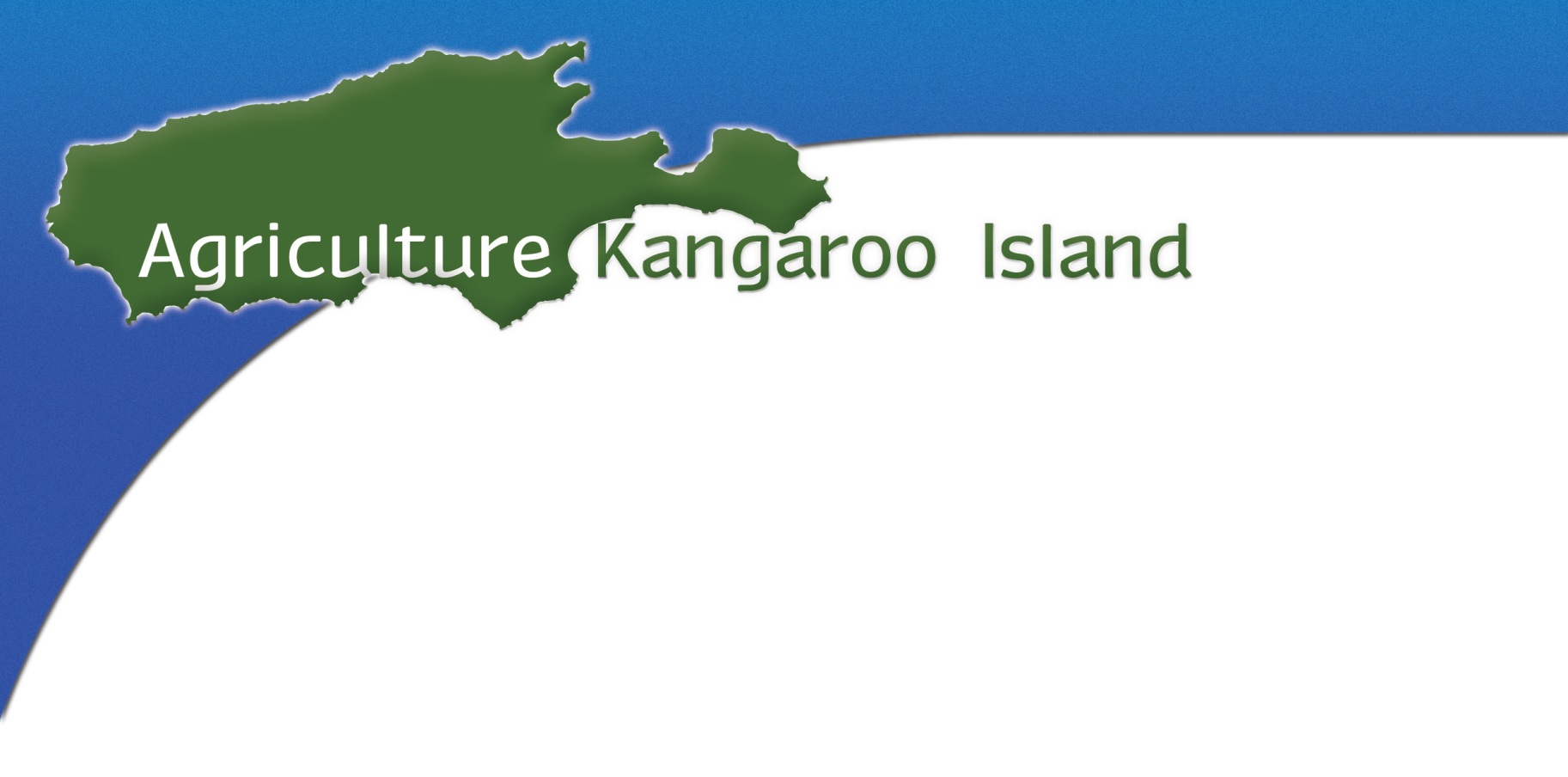 Highest Level: Belief DriveWhen people volunteer because of their passion for a cause—they actually believe in our cause we have the strongest level of commitment.
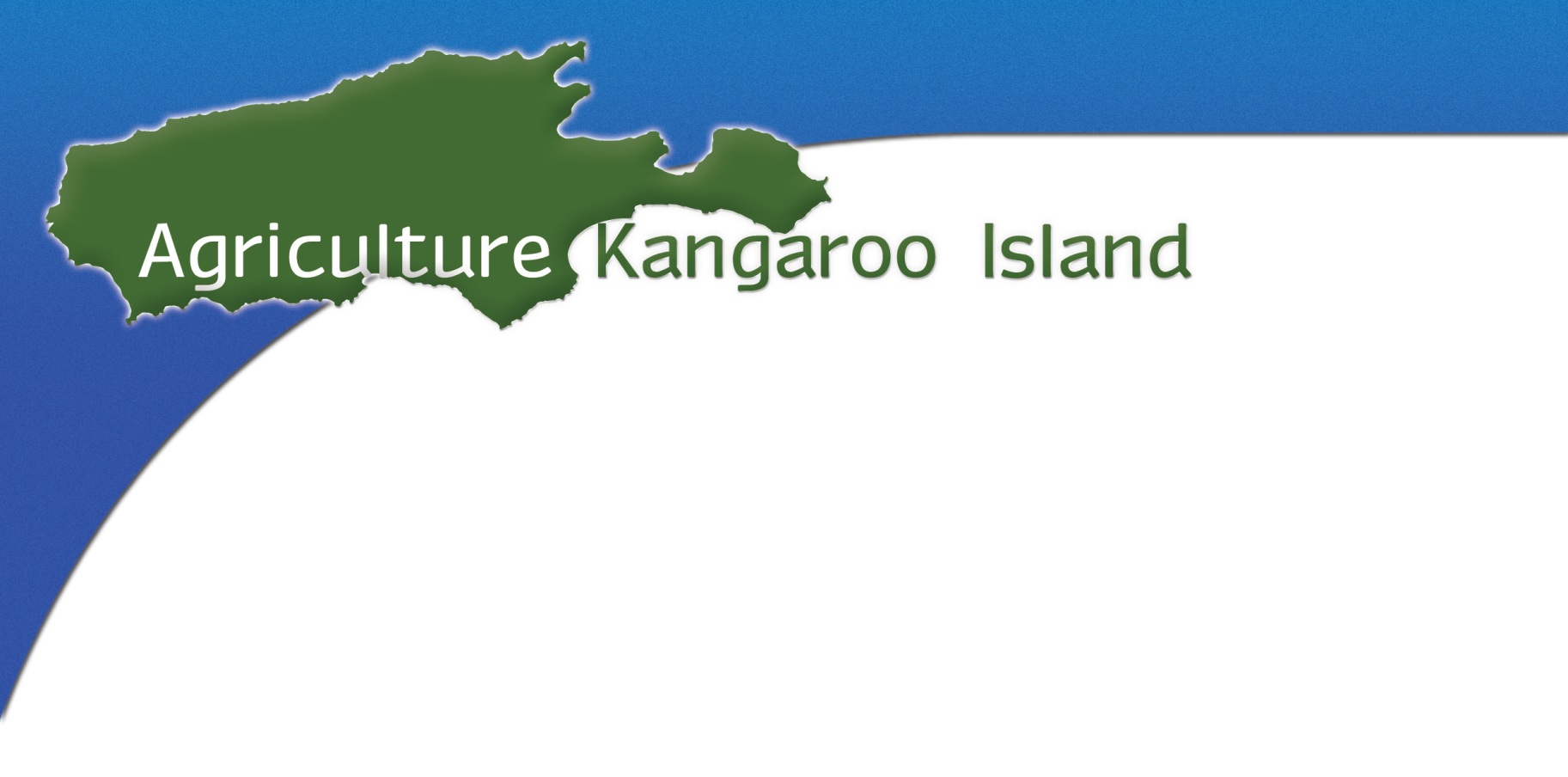 Conclusion
Understanding firstly what a volunteer is and that it is not always just an unpaid worker and then what motivates a volunteer will help to ensure you can recruit, retain and motivate volunteers to further develop your business and benefit from the many advantages of involving volunteers in the agricultural industry.
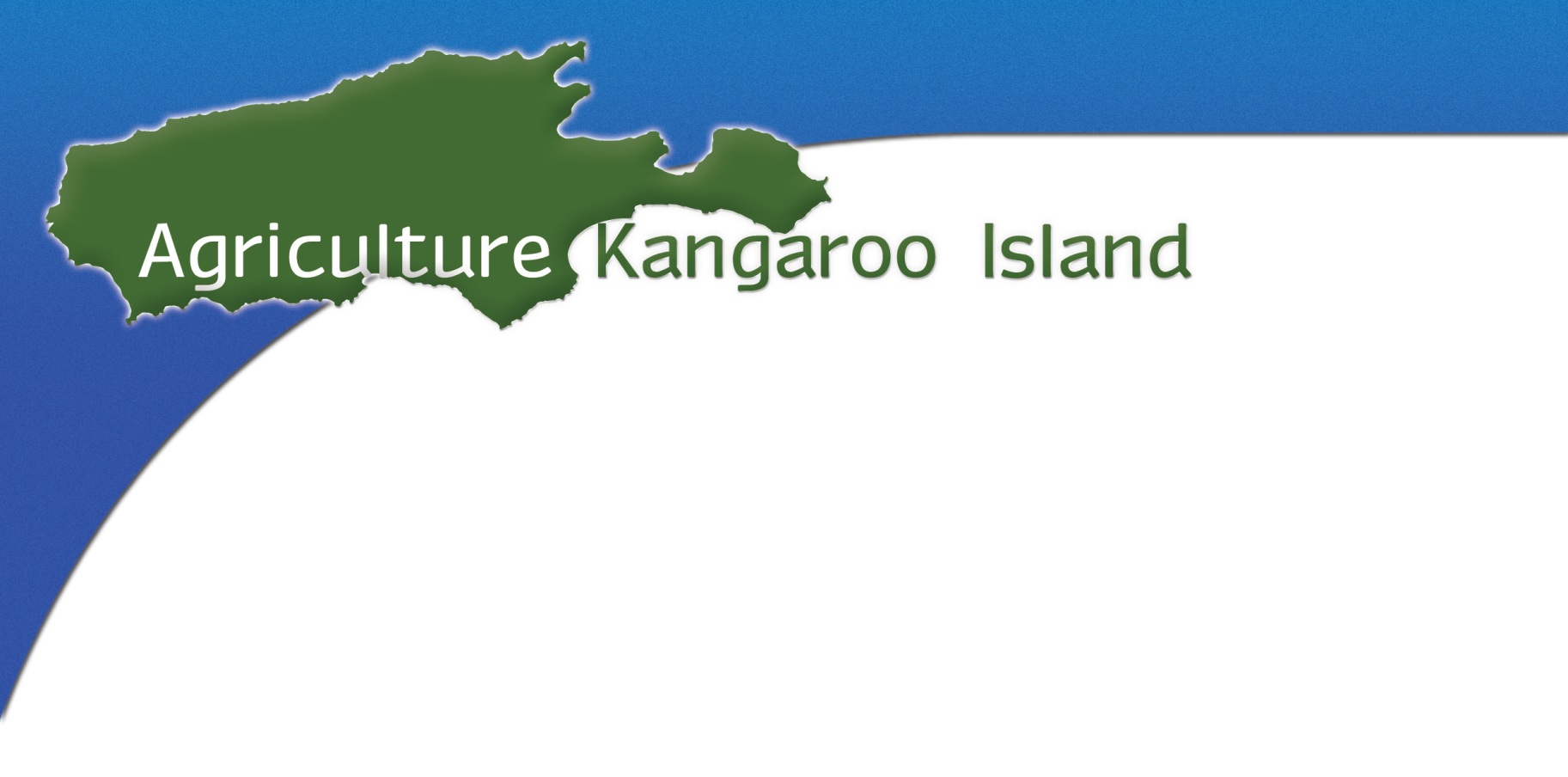 Over time we have seen a paradigm shift in the way we define volunteers and with that shift is the beginning of a change in the way volunteers are viewed, recruited, supported and managed. 
 
“Volunteering isn’t free, it needs investment, people need to be trained and found a role which is suitable in order to get quality both the volunteer and the organisation.” 

Volunteering can enhance a business and in turn an industry if it is managed well.
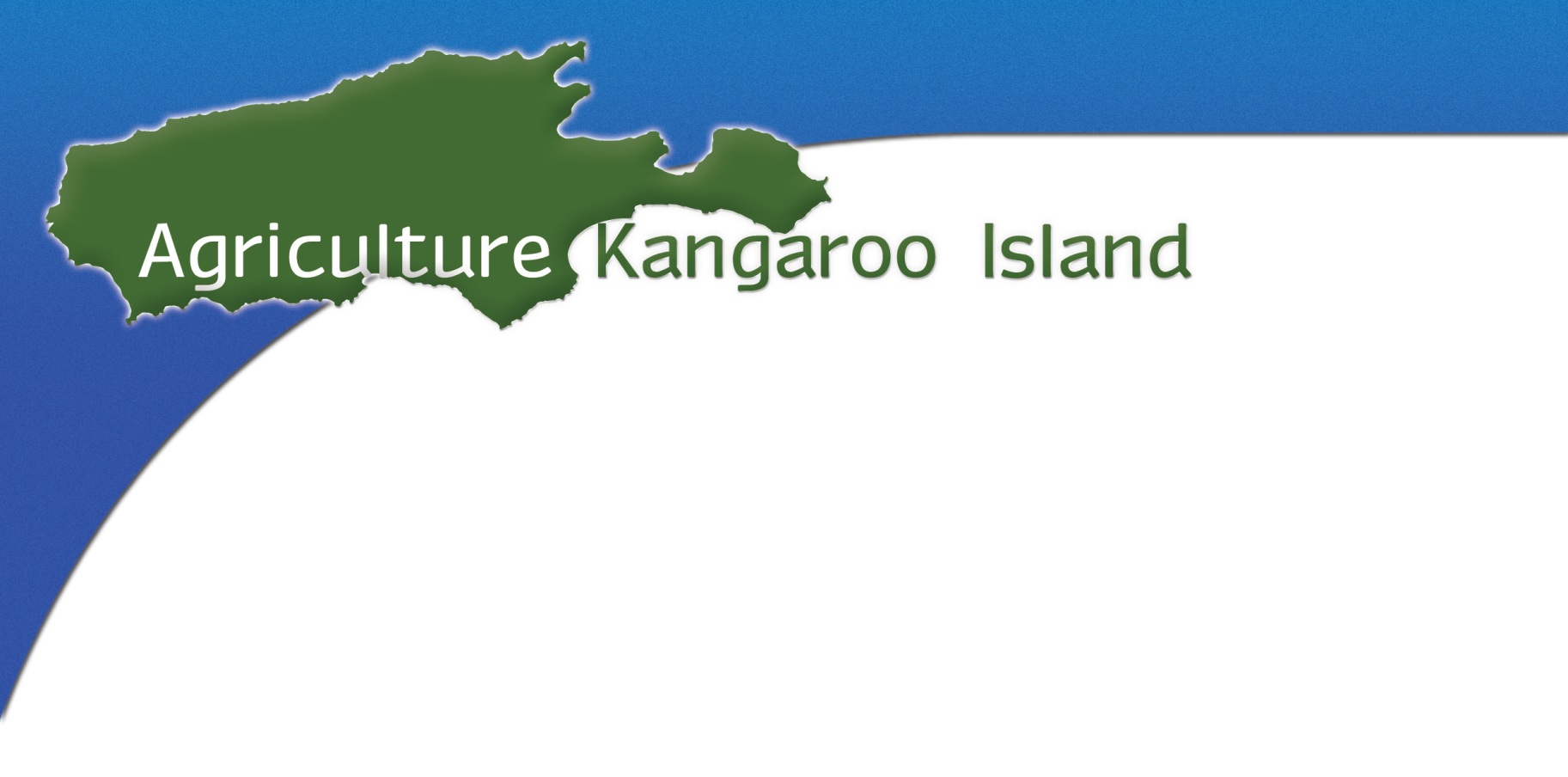 Thank youQuestions?